Unit 5 Text B
Your Life Is Tetris
Tetris
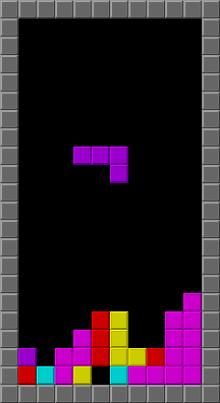 in school
play chess frequently and competitively
before 15 years old
online
where
at national competitions
Introduction
(para.1)
boredom
addicted
kill
became                        to Tetris
after 15 years old
access
             the internet
played Tetris with a small flip phone
send a
Snapchat
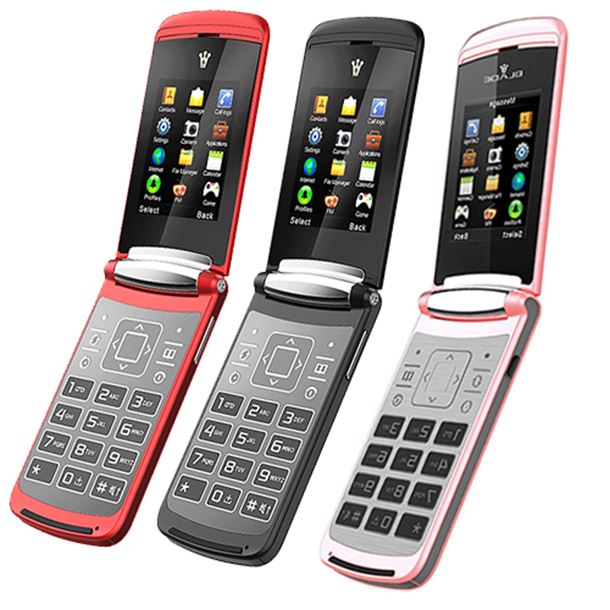 Snapchat
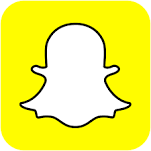 flip phone
people to fight
looking for
people to blame
grew up                      opponents
people to prove wrong
before playing Tetris
(para.3)
zero-sum
treated everything like it was
disbenefit
hold you back when there was so much else to gain
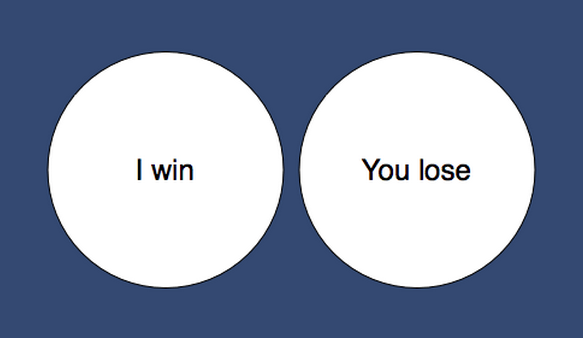 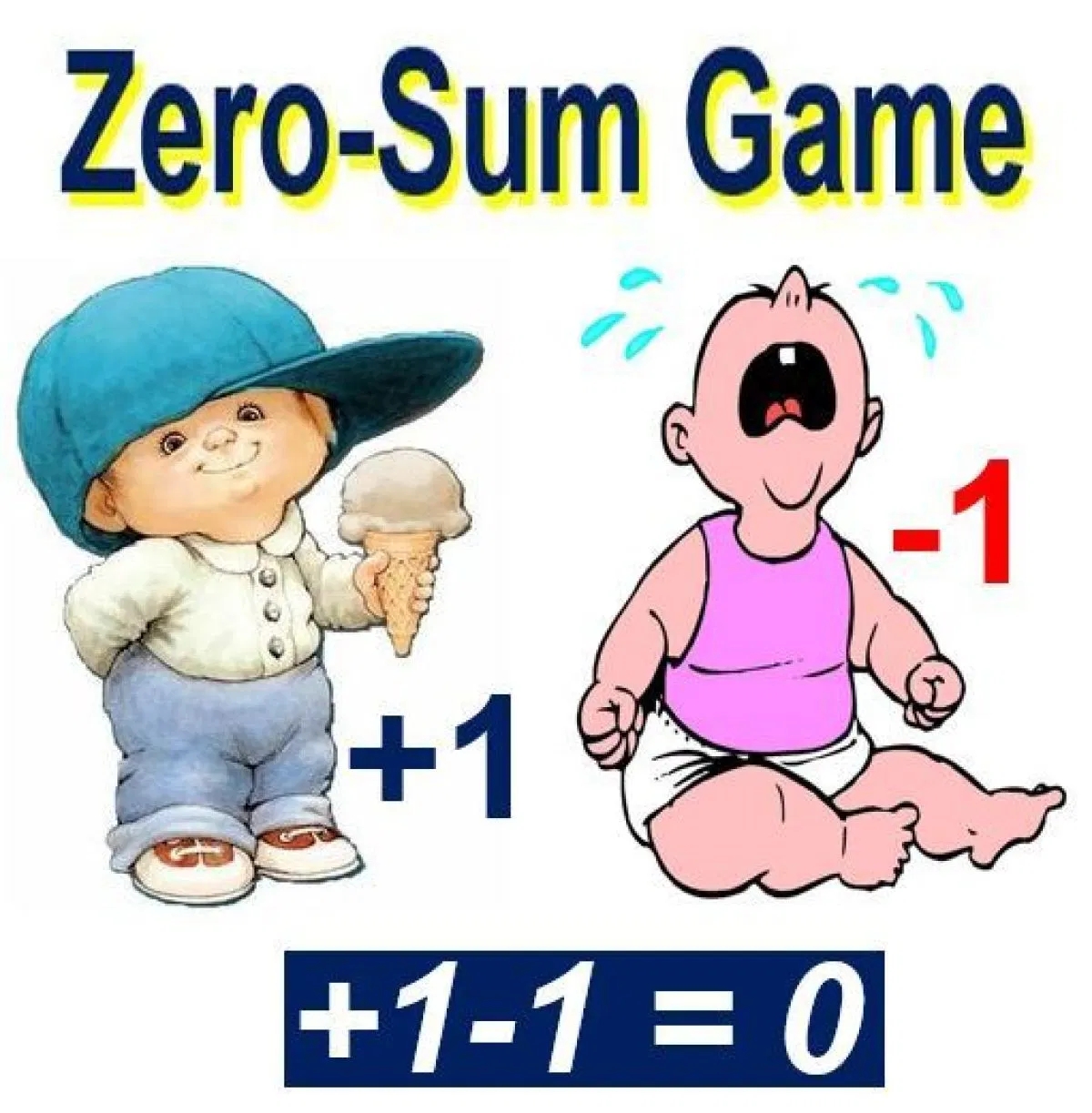 Zero-sum
representation
became the truest                                   of life
to the author
Tetris
Life is                   , not chess.
after playing Tetris
There’s no final boss.
only playing against
understanding of Tetris and life
The never ending flow of pieces from                              .
time
top to bottom
(para.2,4)
random
operate a                      stream of                into an                 form
orderly
inputs
impossible to win
frustration
.                        in human form
to some people
driven by luck
after playing Tetris
no big ,bad enemies who make you suffer
The real game of life is completely                  .
understanding of Tetris and life
no                   right or wrong move that a certain opponent can punish
absolute
internal
(para.5)
life score depending on how hard you push yourself
after playing Tetris
understanding of Tetris and life
the only way to master life
(para.6)
play with
.                      the same self-control at the highest speeds
control your own behaviours
control your own mind
control your own time
after playing Tetris
understanding of Tetris and life
differences
realize the                        of playing chess and Tetris
only know what the next                   is
(para.7)
Tetris
chess
piece
an open system
system
a closed               .
play for the present moment
see twenty moves into the future
impossible 
 to                 the situation
predict
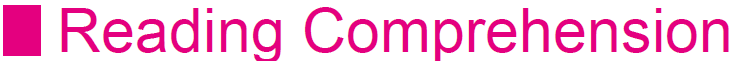 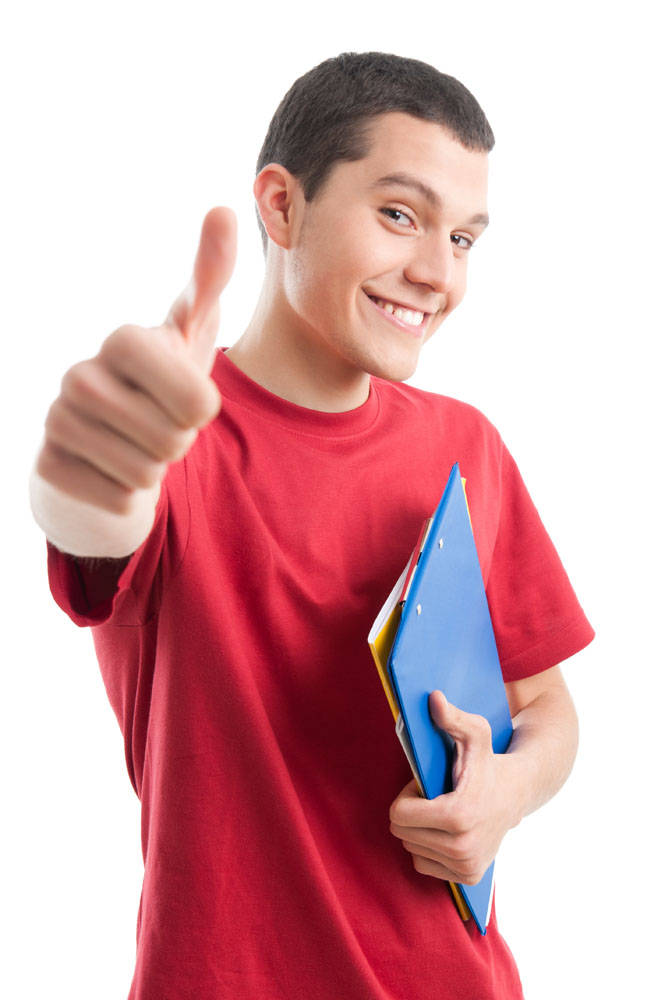 C
1   The author stopped playing chess when he ____________.
     A. was seven    B. was eleven   C. got a cell phone    D. got a computer

2   Which of the following games were still on the author’s phone?
     A. Chess.    B. Tetris.    C. Snapchat.     D. All of the above.

3   In Tetris, you have ____________ opponent(s).
     A. one     B. two    C. three     D. no
B
D
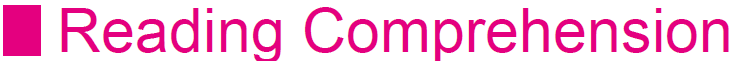 A
4    According to the author, Tetris and life are similar because_________.
      A. they are for the present and you cannot control the future
      B. they are for the future and you can predict what will happen in the future
      C. they are complicated in nature and we should do nothing
      D. Tetris can be treated as the real life we have
5    According to the text, which one is correct?
      A. The author’s attitude towards Tetris is negative.
      B. The author’s attitude towards Tetris is positive.
      C. The author likes to play Tetris and chess sometimes.
      D. The author gave up gaming when he was fifteen years old.
B
Text B     Extensive Reading
Your Life is Tetris
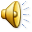 New Words
1 chess /tʃes/                                          n.     国际象棋
2 national /'næʃnəl/                              adj.  国际的，民族的
3 flip /flɪp/                                               n.     翻转
4 access /'ækses/                                    v.     使用，进入
5 boredom /'bɔːdəm/                            n.    厌烦，无聊
6 addicted /ə'dɪktɪd/                             adj. 上瘾的
7 frustration /frʌ'streɪʃn/                      n.     懊恼，沮丧
8 representation /ˌreprɪzen'teɪʃn/       n.    表现，描述，描绘
9 constant /'kɒnstənt/                           adj.  持续的，永恒的
10 opponent /ə'pəʊnənt/                      n.    对手，竞争者
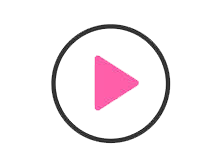 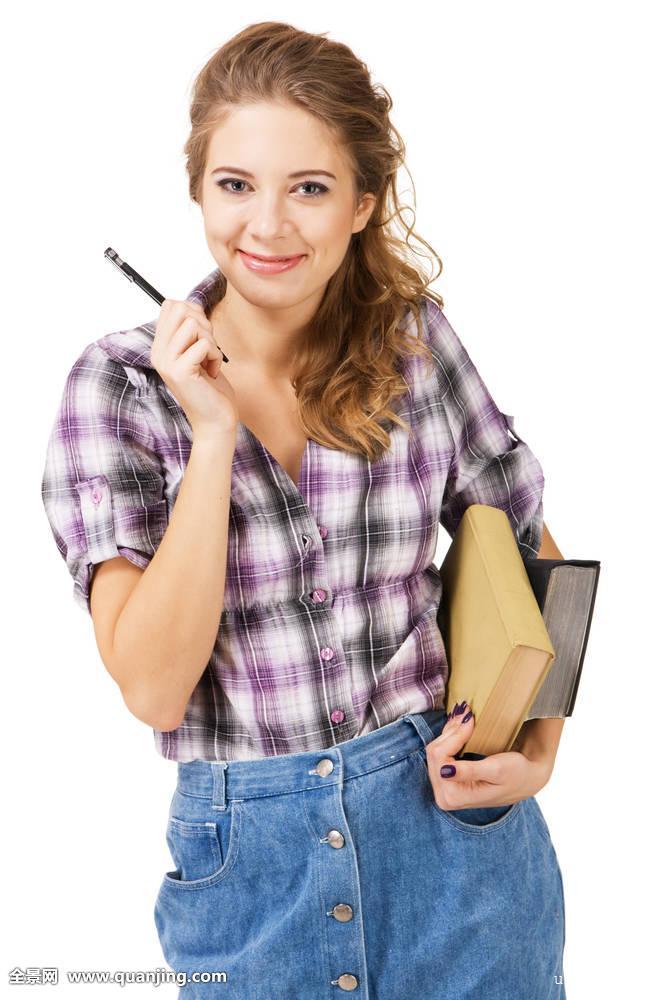 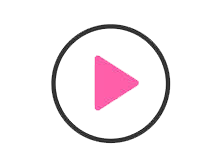 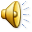 11 random /'rændəm/                   adj. 任意的，随机的
12 input /'ɪnpʊt/                            n.    输入，投入（此处指游戏中随机出现的方块组合）
13 orderly /'ɔːdəli/                       adj.  整洁的，有秩序的
14 internal /ɪn'tɜːnl/                    adj.  内部的，内在的
15 suffer /'sʌfə(r)/                         v.     受难，受折磨
16 absolute /'æbsəluːt/               adj.  完全的，全部的
17 infinity /ɪn'fɪnəti/                    n.     无限，无穷
18 causal /'kɔːzl/                          adj.   具有因果关系的，原因的
19 system /'sɪstəm/                      n.     系统，体系，体制
20 predict /prɪ'dɪkt/                     v.      预言，预报，预告
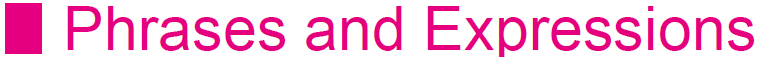 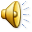 1      be impossible to do sth.                 不可能做某事
2      be driven by…                                  被……驱使
3      look for                                              寻找
4      hold back                                          控制，阻碍，犹豫不决
5      from top to bottom                        从头到尾
6      play with…                                       和……玩
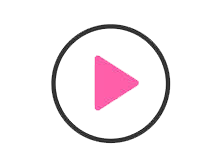 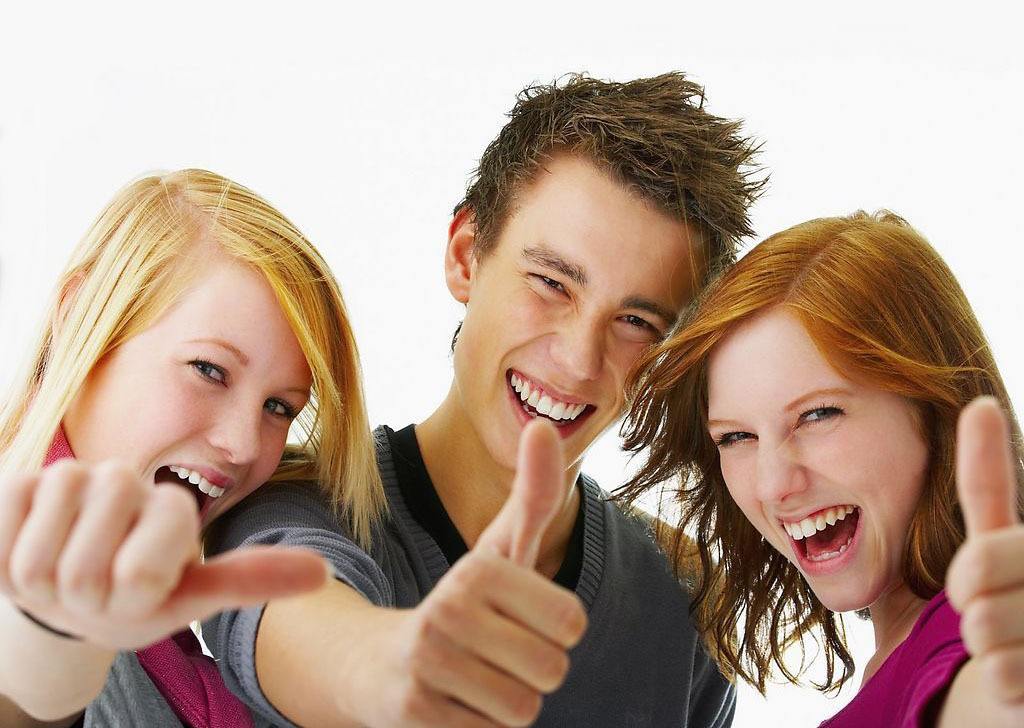 Language focus
matching exercises
任意的，随机的
access
通道，途径，机会
boredom
厌烦，厌倦
addicted
random
体内的，内部的
internal
入迷的，上瘾的
predict
预言，预料
access
addicted
boredom
predict
random
internal
random
 We asked a                  sample of people what they thought.
access
 The only               to the village is by boat.
addicted
 By the age of 14 he was                       to heroin.
predict
 No one can                 when the disease will strike again.
internal
 The government warned its neighbours not to interfere in its                 affairs.
boredom
They started quarrelling out of sheer                       .
Language focus
matching exercises
控制，阻碍
be impossible to do sth.
be driven by…
不可能做某事
look for
被……驱使
hold back
从头到尾
from top to bottom
寻找
play with…
和…玩
be driven by
be impossible to do sth.
look for
from top to bottom
hold back
play with
from top to bottom
 They cleaned the house                                                   .
hold back
 No one can                                 the wheel of history.
be driven by
So our next milestones will                                 the requirements we get.
looking for
I'm                                my passport.
was impossible to
 It                                          sleep because of the noise.
play with
 When I was a kid ,I liked to                          my younger sister .